Semantisatieverhaal AA:
Nog een paar dagen (of weken), dan begint de zomervakantie. Ik heb er heel veel zin in! Je kan wel zeggen dat ik snak naar de vakantie. Net als vorig jaar ga ik met mijn ouders naar een camping aan het water. Ik ben van plan om dit jaar alle dagen te gaan suppen (klik voor extra dia). (Suppen = Stand up paddling.) Dat kan daar heel goed omdat de camping aan een meertje ligt. In het water is gelukkig bijna geen stroming, zoals de beweging van het water in een zeer of rivier. Het suppen leerde ik vorig jaar best snel. Dus het lukte me de eerste dag al om de overkant van het meertje te bereiken. Zo heet het als je op een plek komt. Suppen is trouwens, verder, daar komt nog bij, best vermoeiend. Had ik dat al verteld? Dus de eerste dag kreeg ik meteen kramp. Zo heet de korte, erge pijn in een spier. Ook had ik hevige, heel erge pijn aan mijn handen van een gigantische blaar. Ik heb in de meivakantie nog een dagje met mijn ouders gesupt. Dus ik verwacht dat ik dit jaar minder last heb van mijn spieren. Ik hoop wel dat het water schoon blijft, dat er geen bacteriën, geen kleine onzichtbare beestjes waar je soms ziek van wordt in gaan groeien. Want het is wel eens voorgekomen dat je dan niet op het water mag komen.Wie van jullie heeft ook wel eens gesupt?



In dia 4 van de presentatie vind je de link naar een uitzending van het Klokhuis over suppen. Misschien is het leuk om een paar minuten te kijken.
AA
[Speaker Notes: Woordenoverzicht
snakken naar: heel veel zin hebben in
de bacterie: het kleine onzichtbare beestje waar je soms ziek van wordt
de stroming: de beweging van het water in een zee of rivier
trouwens: verder, daar komt nog bij
bereiken: op een plek komen
de kramp: de korte, erge pijn in een spier
hevig: heel erg]
Gerarda Das
Antoinette Duijf
Mandy Routledge
Francis Vrielink
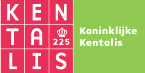 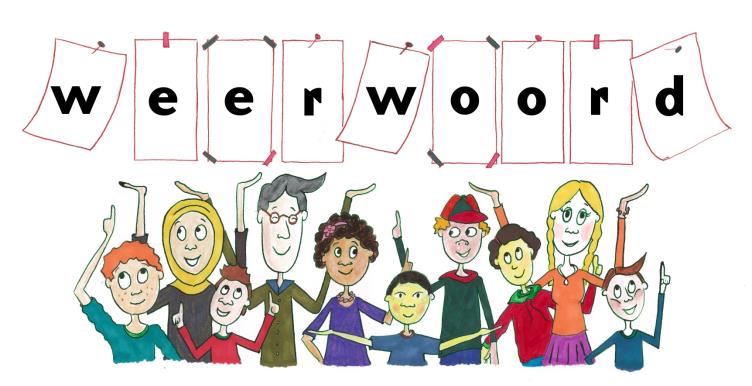 Week 27 – 1 juli 2025
Niveau AA
snakken naar
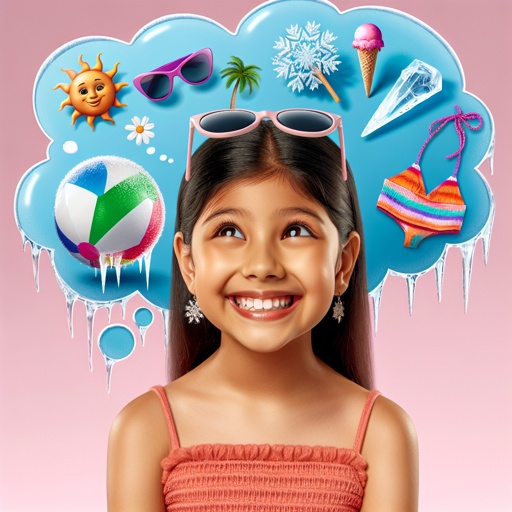 suppen
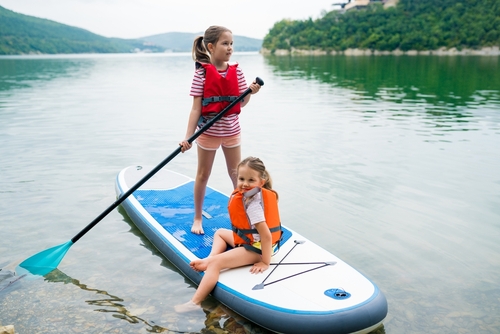 https://schooltv.nl/video-item/het-klokhuis-suppen
de stroming
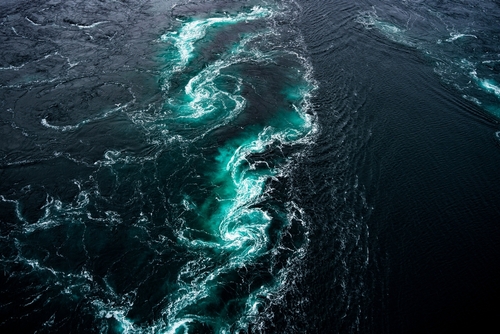 bereiken
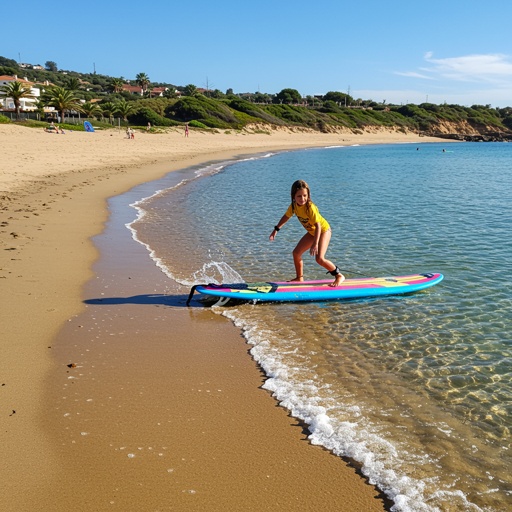 trouwens
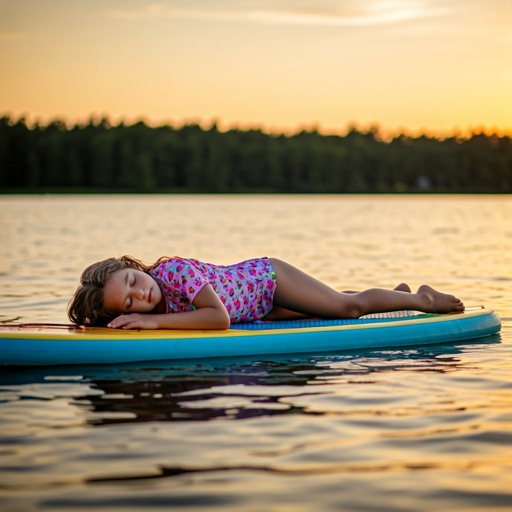 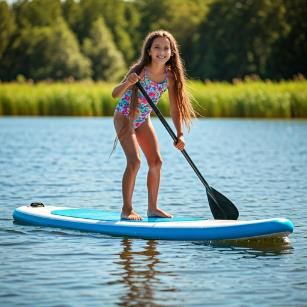 +
de kramp
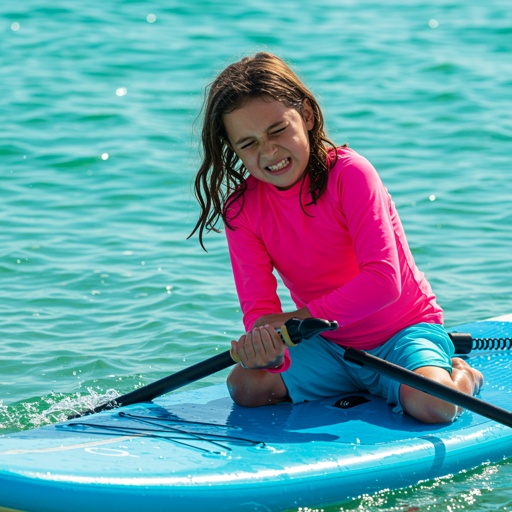 hevig
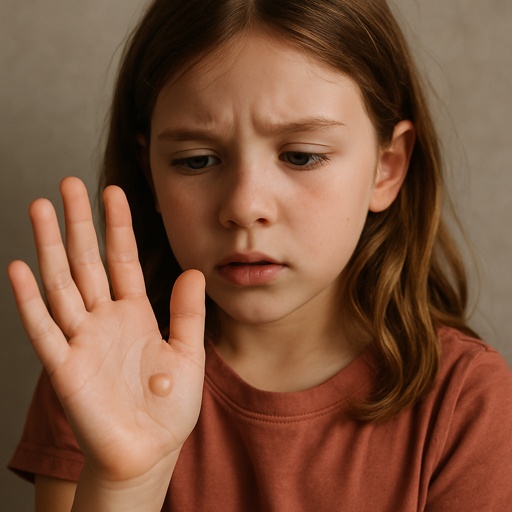 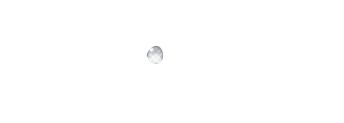 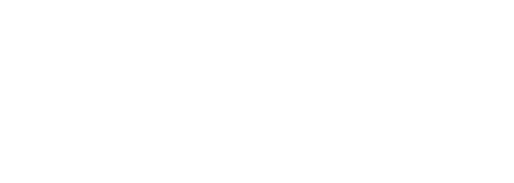 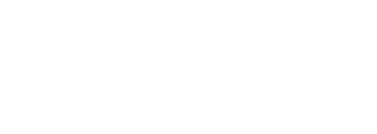 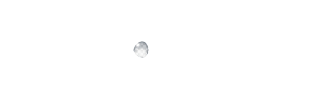 de bacterie
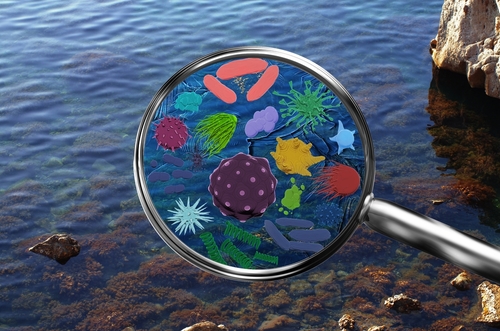 Op de woordmuur:
afkerig zijn van
snakken naar
= geen zin hebben in
 
 
 
  




Ik ben afkerig van spruitjes.
= heel veel zin hebben in

 
 
 
  


Zij snakt naar de zomervakantie.
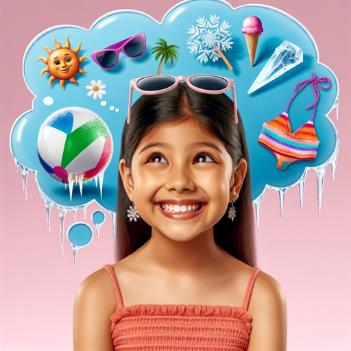 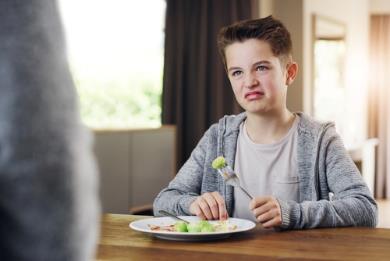 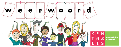 echter
trouwens
= maar
 
 
 
  




Hij doet zijn best. Suppen lukt echter niet.
= verder, daar kom nog bij

 
 
 
 
   
Suppen is leuk. Het is trouwens ook best vermoeiend.
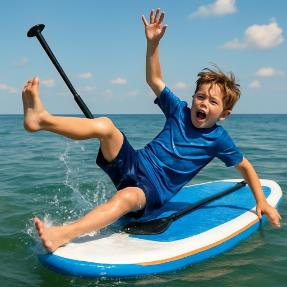 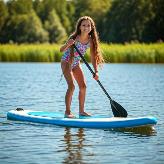 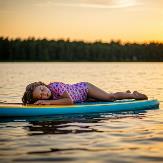 +
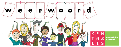 de ziekmaker
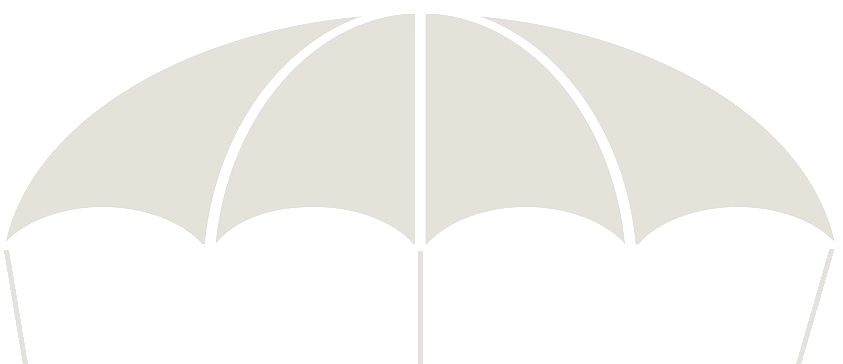 = het kleine onzichtbare beestje waar je soms ziek van wordt
het gif
het virus
de bacterie
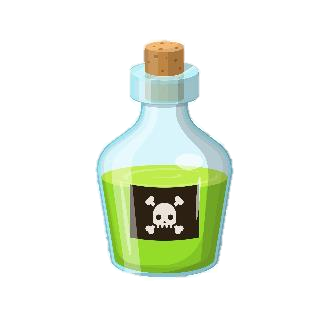 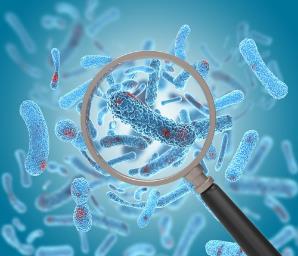 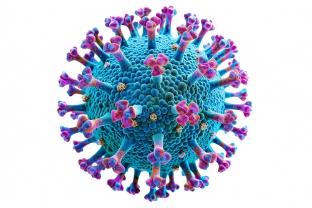 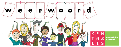 de stroming
= de beweging van het water in een zee of rivier
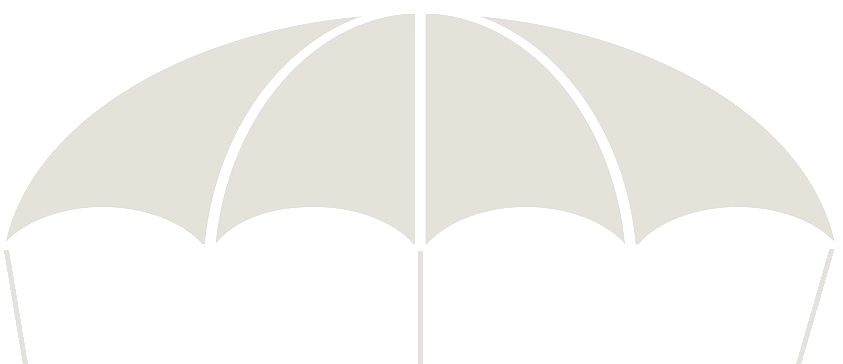 de mui-stroom
de golf
eb en vloed
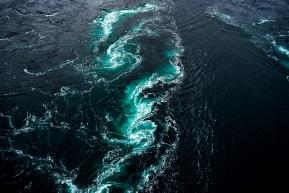 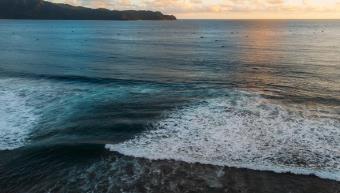 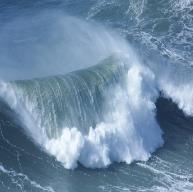 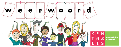 Het lukte me de eerste dag al om de overkant van het meertje te bereiken.
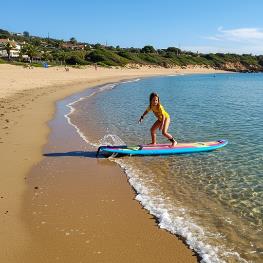 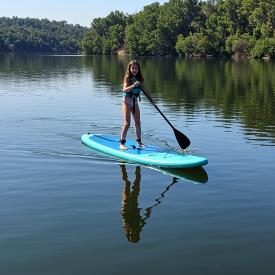 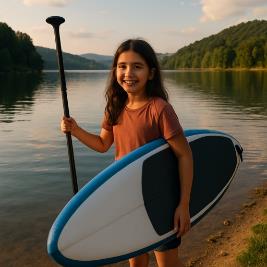 bereiken
afleggen
= op een plek komen
vertrekken
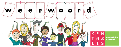 Ik had door de blaren hevige pijn aan mijn handen.
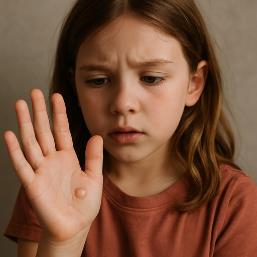 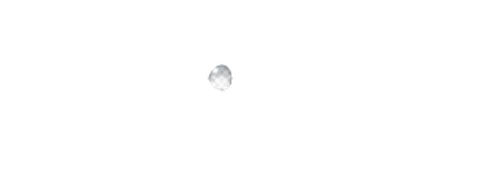 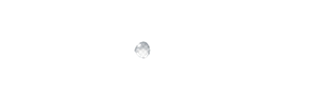 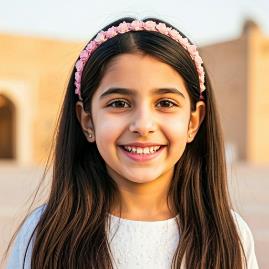 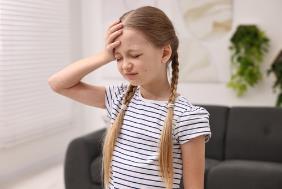 hevig
behoorlijk
= heel erg
geen
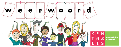 de massage
de spierpijn
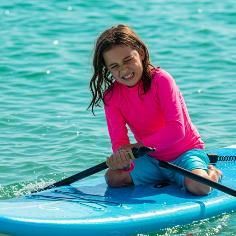 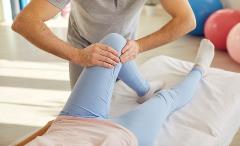 de kramp
= de korte, erge pijn in een spier
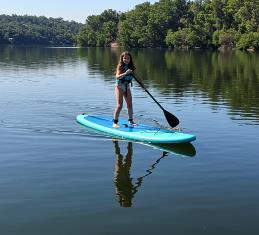 suppen
Stand Up Paddling
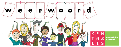